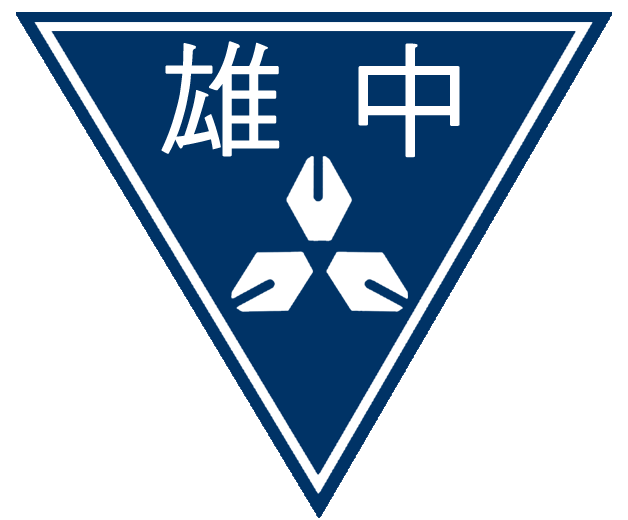 113-1課程諮詢與學習歷程檔案(高一普)
註：內容說明來自官方版本
113學年度上學期課程諮詢老師群(宣導班級)
地理科：張瑋蓁(101)             公民科：許尹鏵(102.104)   音樂科：范靜芬(122)             地科科：鄭凌韻(105.106)   生物科： 蘇煒筑(107.109)     地理科：彭義軒(108.111)   數學科：王麗惠(110.112)     歷史科：李靜茹(113.120)   生物科：翁啟翔(114.116)     數學科：林翠屏(115.118)    數學科：周啟仁(117.119)     公民科：吳岳融(121.123)化學科：陳藝菁(124)             國文科：蔡宛穎(103)
高中課程有哪些?
可參考雄中課程地圖
[Speaker Notes: 更新多選課程]
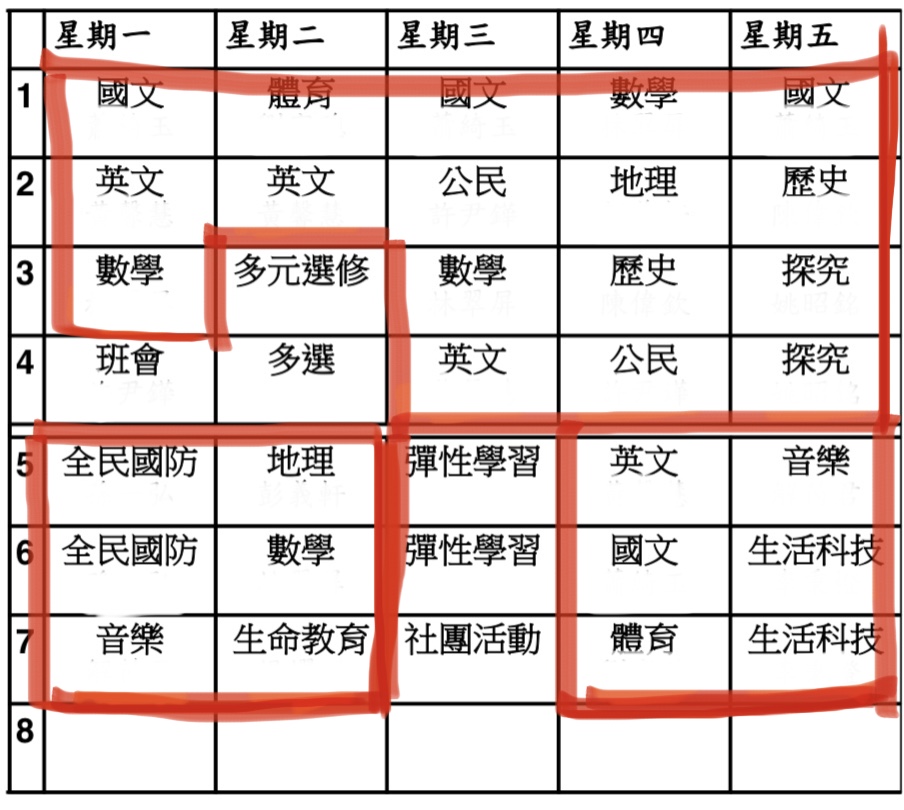 必修
部定必修
校訂必修
(名稱：人與環境的未來,內容：由生物、地科、
公民、地理四科合開
年段：開設在高二)
[Speaker Notes: 如果來得及，可更新右方課表]
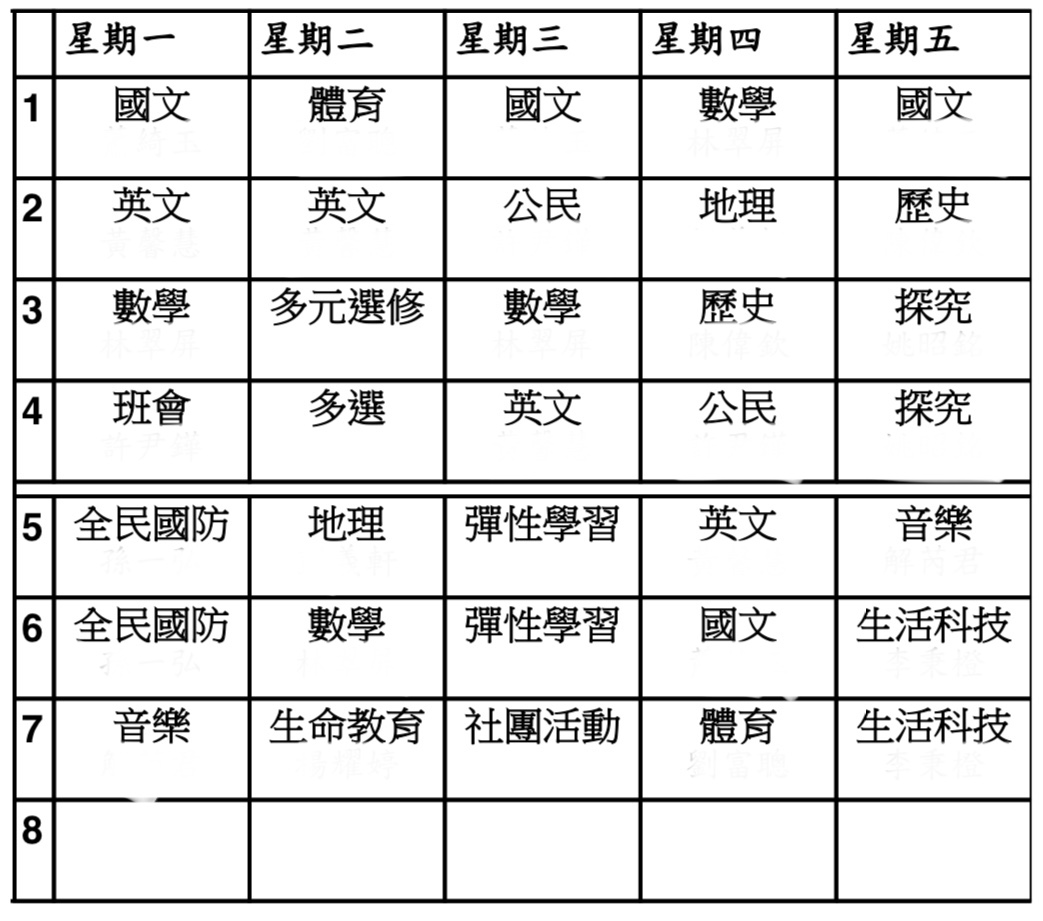 選修
加深加廣選修(高二分組後才有)
多元選修(高一在週二第3-4節,  自己選,跑班實施)
[Speaker Notes: 更新右邊課表]
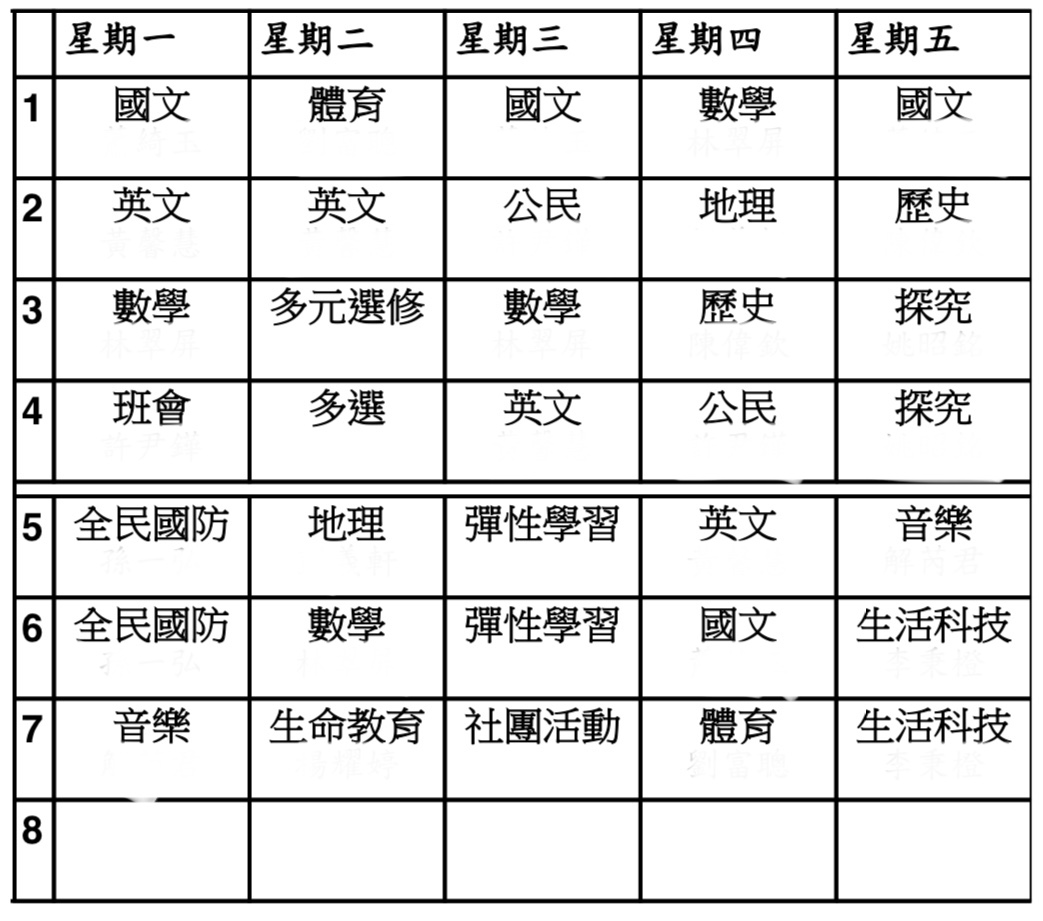 其他(不計學分)
彈性學習(自主學習或微課程)
團體活動(班會.社團)
普通班畢業條件(需四個條件同時滿足)
未滿三大過
應修習總學分182學分，且至少取得150學分
部定必修及校訂必修至少需取得102學分
選修學分至少需取得40學分
多元選修怎麼選
以有興趣的為主,做興趣試探
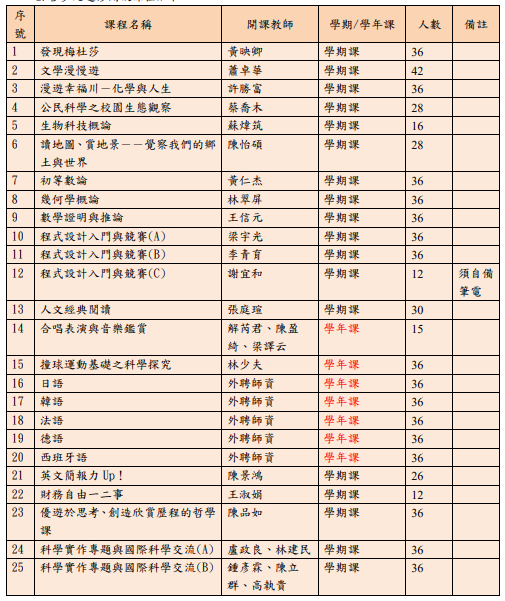 高一多元選修課程
[Speaker Notes: 更改選修課程表]
113學年上學期多元選修選課時程
初選：113年8月30日（星期五）20:00起至
              113年9月03日（星期二）24:00止。
初選分發結果公告：113年9月6日（星期五）17:00前。
加退選：113年9月10日（星期二）12:10起至
                  113年9月15日（星期日）24:00止。
加退選分發結果公告：113年9月19日（星期四）17:00前。
[Speaker Notes: 初選結果公告待更改]
不滿意多元選修選課結果怎麼辦?
下學期再選,再接再厲
積極利用禮拜三下午的彈性學習時間,圖書館有安排微課程,每六周一輪,每個學期有兩輪微課程
9/4(三)~9/6(五)高一二微課程初選
學習歷程檔案的建置
「申請入學」學測後的第二階段甄選會用到
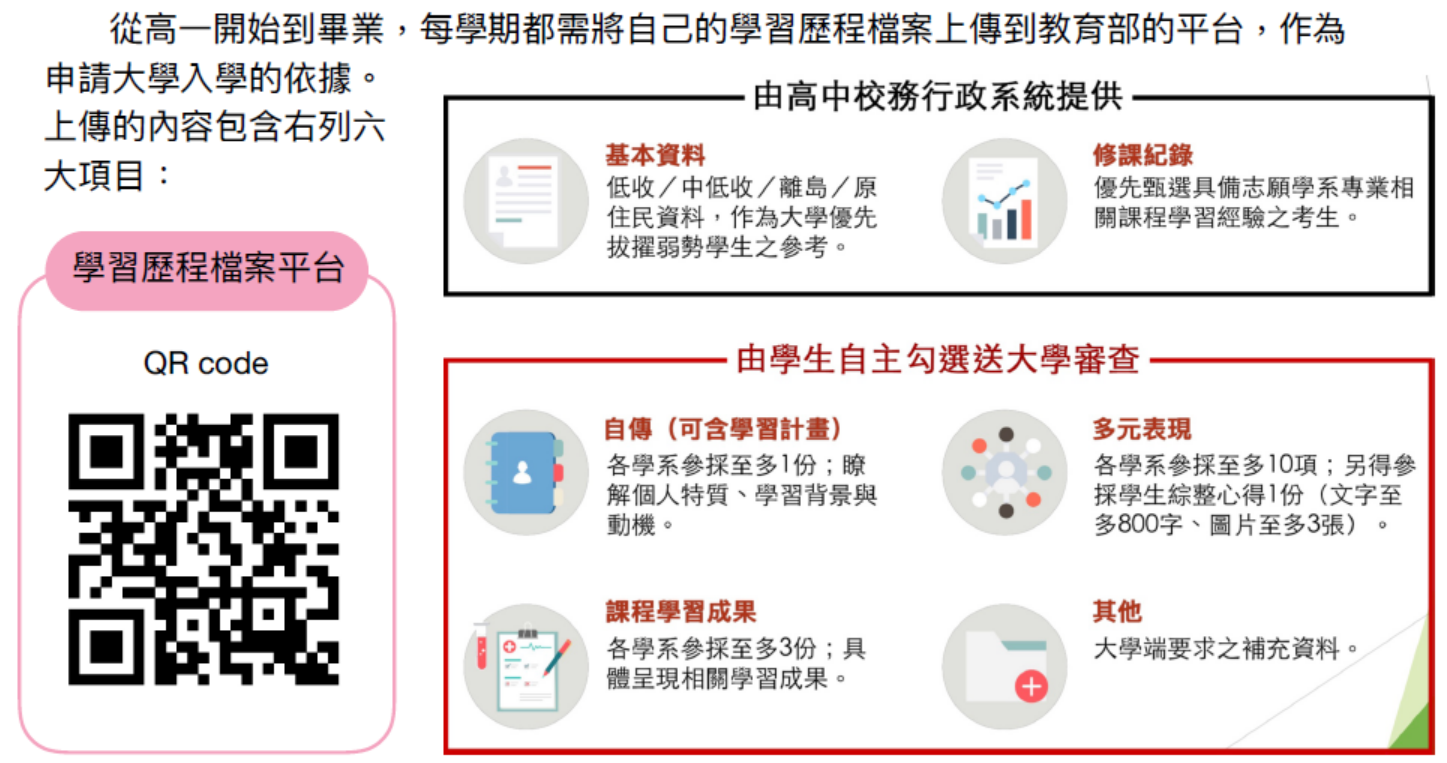 學習歷程檔案蒐集的資料項目
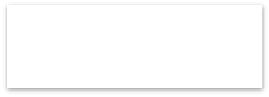 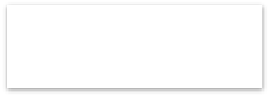 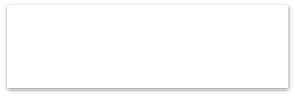 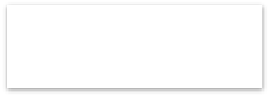 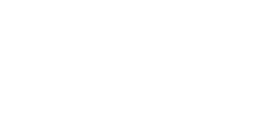 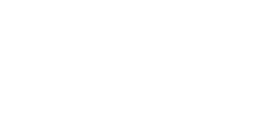 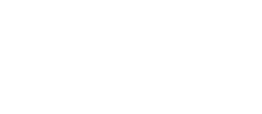 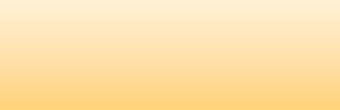 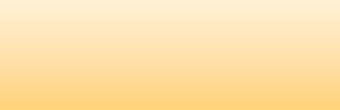 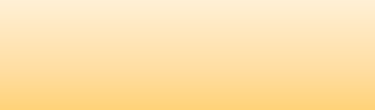 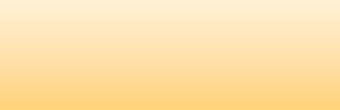 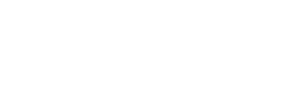 基本資料	修課紀錄
多元表現
課程學習成果
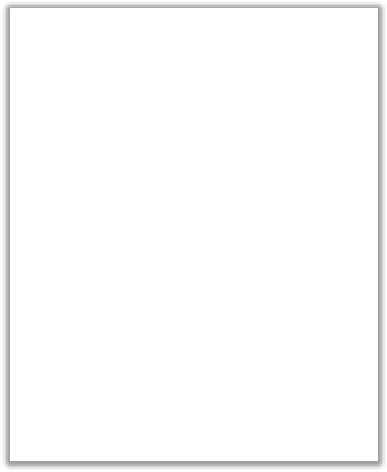 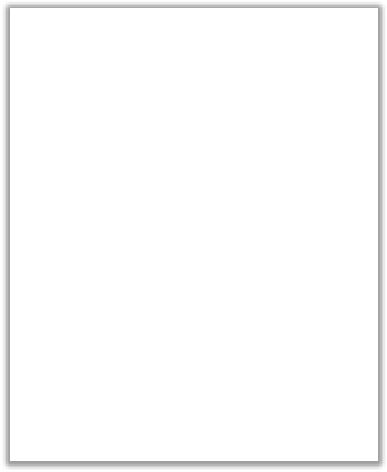 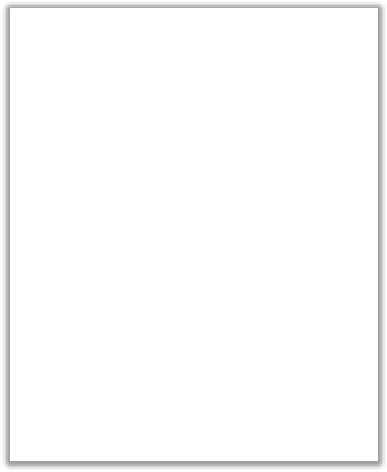 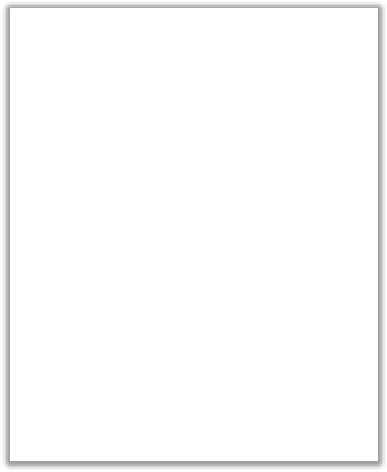 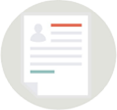 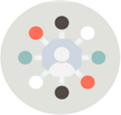 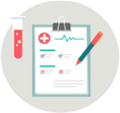 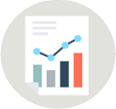 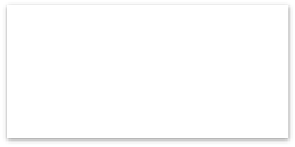 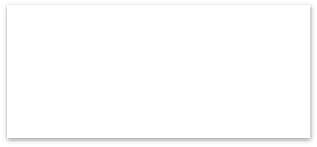 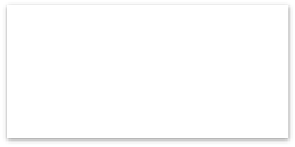 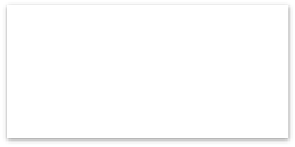 學生學籍資料
(含幹部紀錄)
修習科目學分數和學業 成績、課程諮詢紀錄
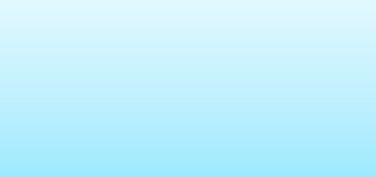 修習科目(具學分數)  作業作品或書面報告
彈性學習時間、團體 活動時間及其他表現
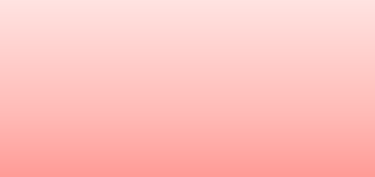 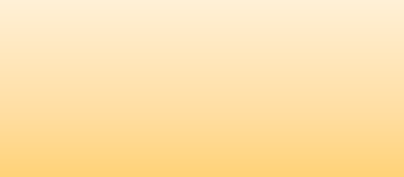 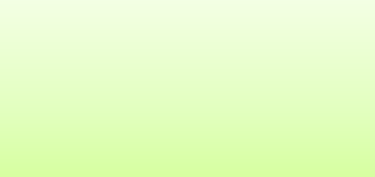 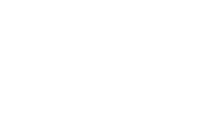 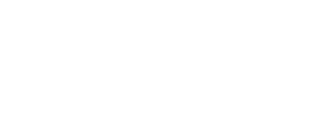 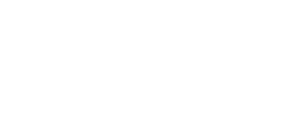 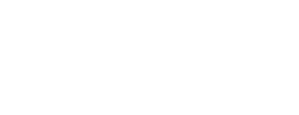 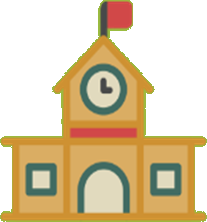 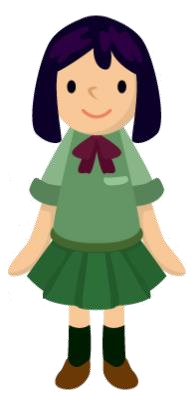 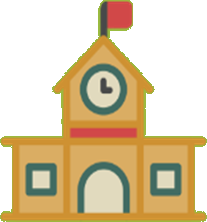 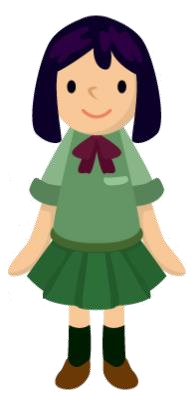 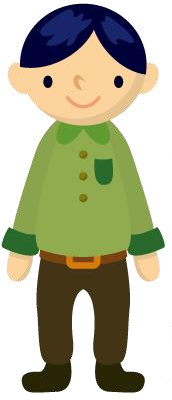 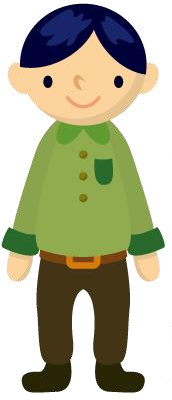 學校負責登錄
學校負責登錄
學生自己上傳
學生自己上傳
學生學習歷程檔案蒐集方式
從上傳、勾選到提交 可能存在什麼問題？
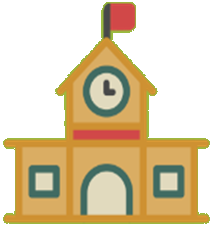 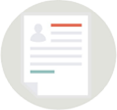 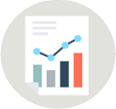 修課記錄
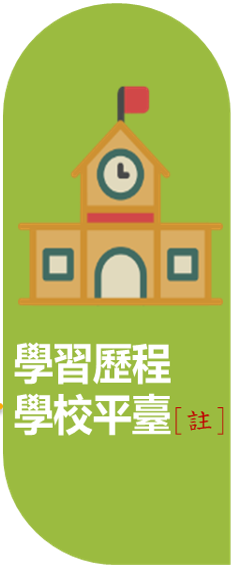 基本資料
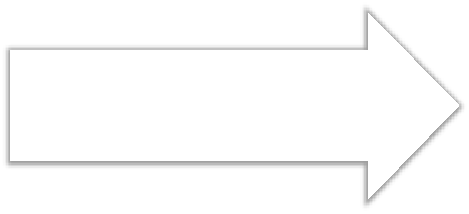 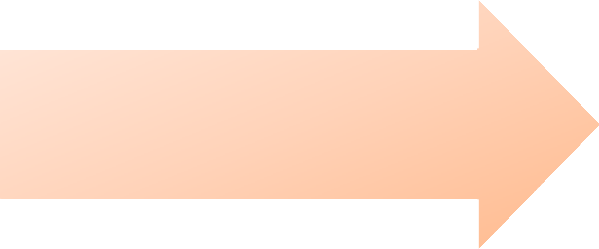 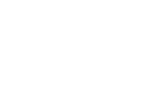 1
登錄
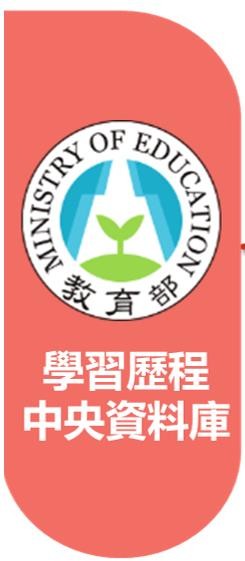 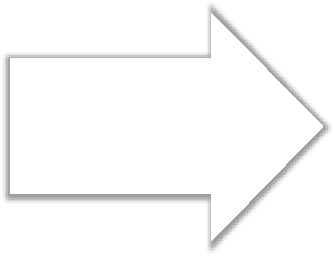 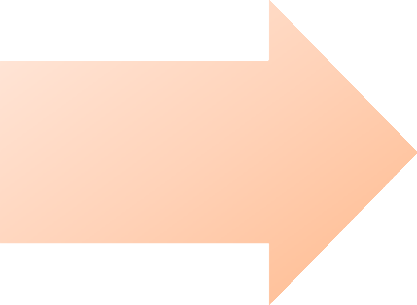 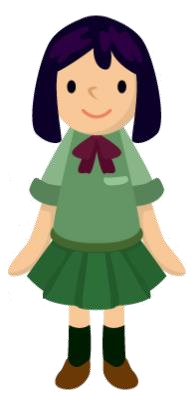 2	上傳
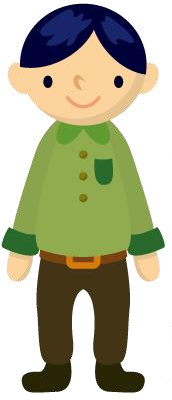 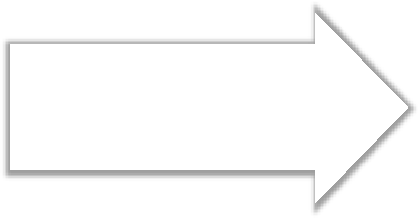 提交
4
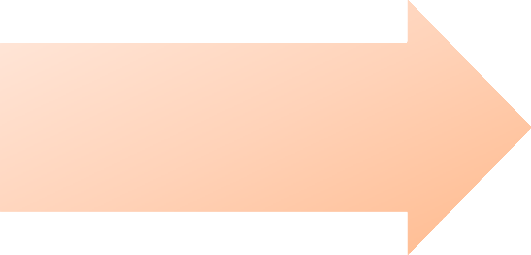 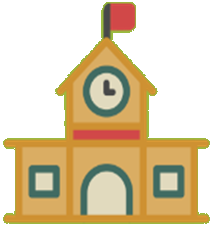 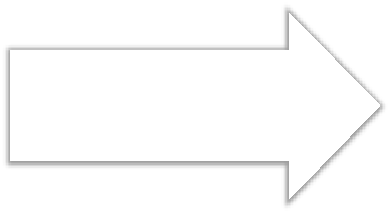 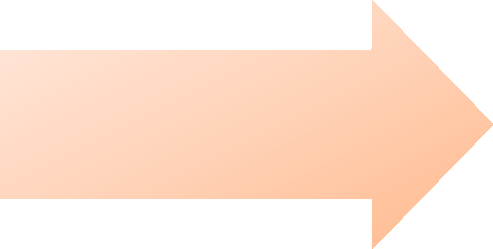 3	勾選

學校在提交前會請同學
勾選要提交的檔案 每學年提交
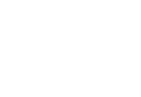 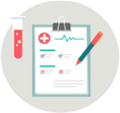 由學校在規定 的時間內提交
課程學習成果
(經任課教師認證)
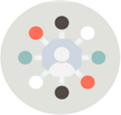 多元表現
學生學習歷程檔案與各系統介接作業流程
1
4
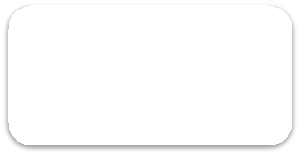 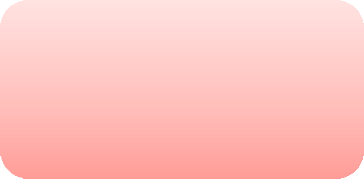 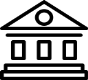 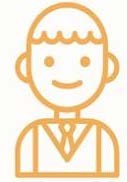 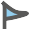 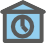 教學科目及學分數表
課程規劃表(教學大綱)
填報
5
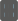 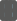 競賽/檢定主辦機構
學校人員
課程計畫平臺
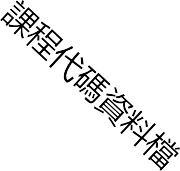 提供資料比對
學生自行勾選提交於 中央資料庫的檔案， 作為升學備審資料
2
學習歷程學校平臺
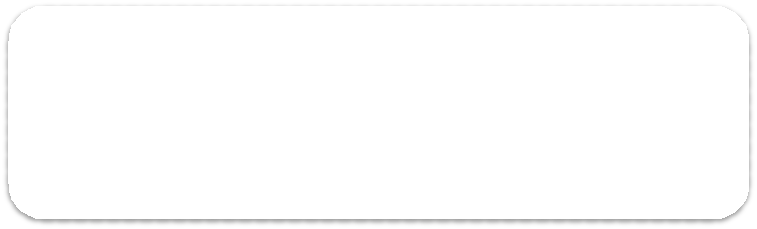 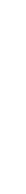 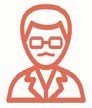 基本資料
(含校級、班級及 社團幹部紀錄)
修課紀錄
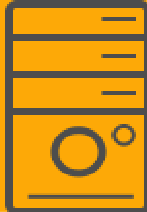 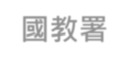 國教署
7
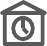 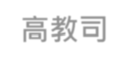 登錄
高教司
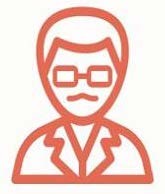 3
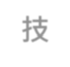 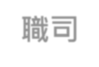 教師及 學校人員
技職司
校務行政系統
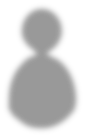 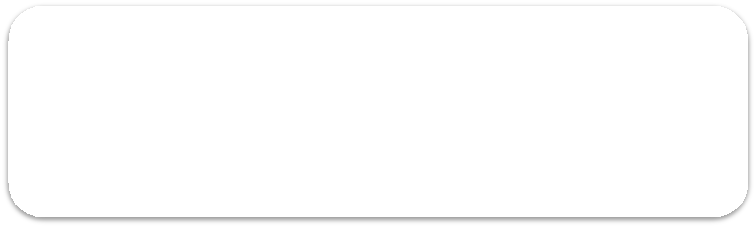 各大專校院學習 歷程評分輔助系統
招生報名平臺
（甄選會／聯合會）
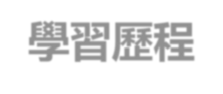 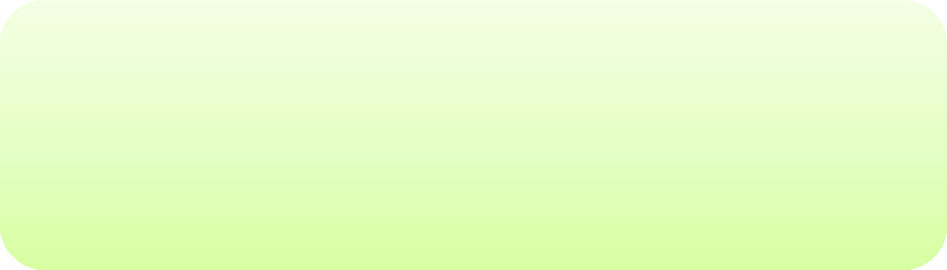 學習歷程 中央資料庫
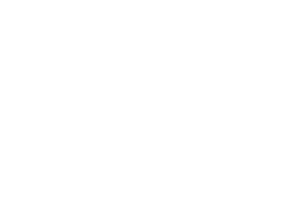 課程學習成果
多元表現
(如彈性學習時間、 團體活動時間及
其他表現)
學校人員
提交
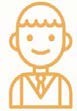 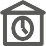 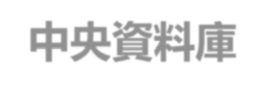 上傳
校內學習歷程檔案 紀錄模組
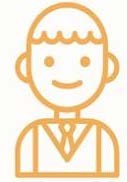 學生
6
學習歷程自述(學習歷程反思
、就讀動機、未來學習計畫等)
其他(各校系需求之補充資料等)
學生自行上傳作為升學備審資料
(大學個人申請/四技二專甄選入學第2階段)
學生學習歷程檔案如何蒐集資料
7
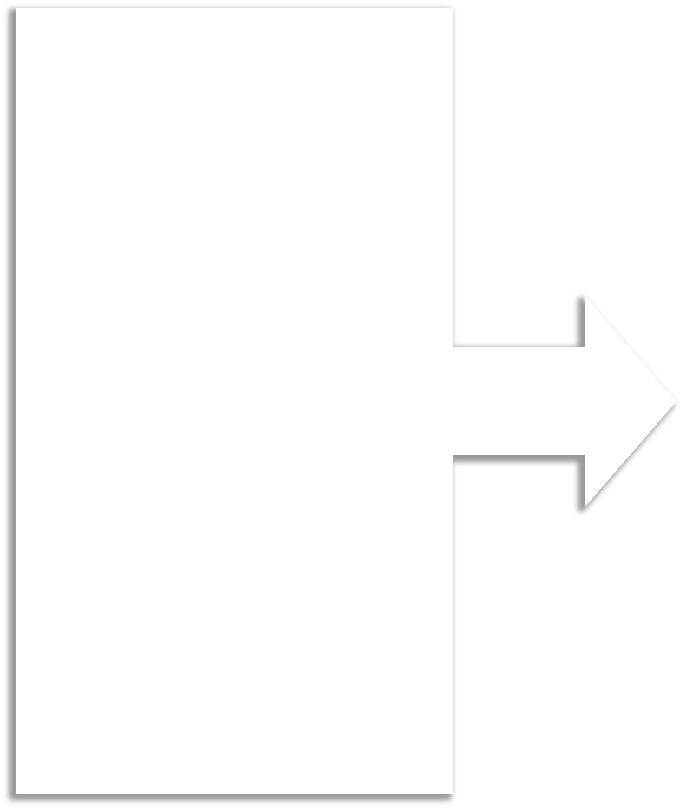 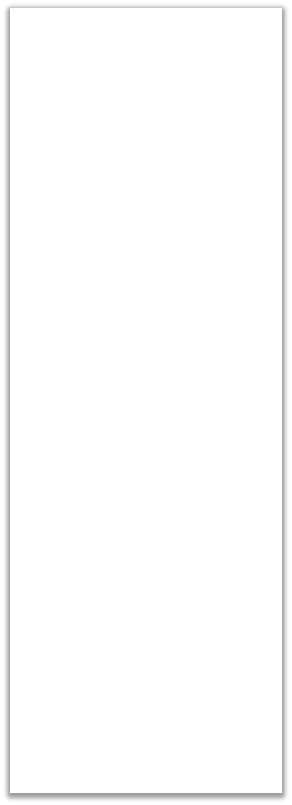 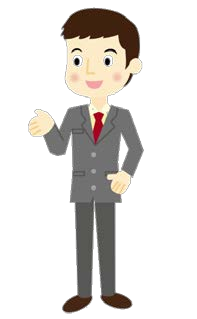 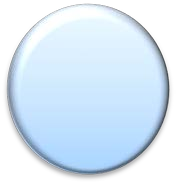 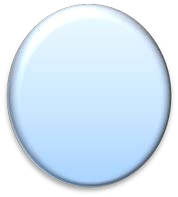 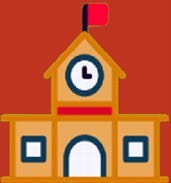 學校行政人員

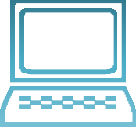 登錄 學生基本資料、修課紀錄
提交 學生課程學習成果、多元表現
1
5
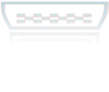 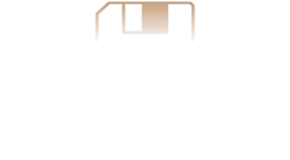 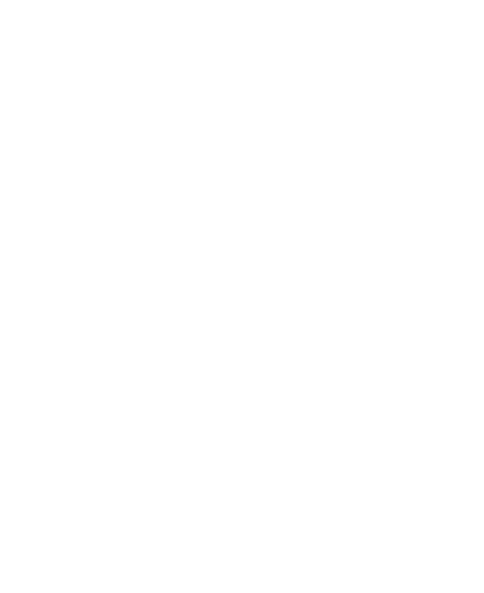 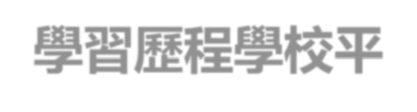 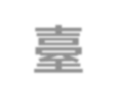 學習歷程學校平臺
學生
2	 上傳 課程學習成果、多元表現
4	 勾選 要提交至學習歷程中央資料庫 之課程學習成果、多元表現
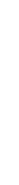 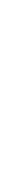 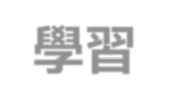 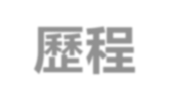 學習歷程 中央資料庫
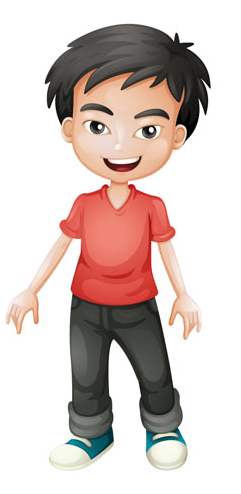 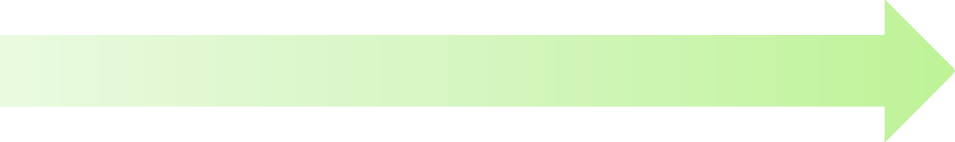 校務行政系統
(各家系統廠商)
提交
提交
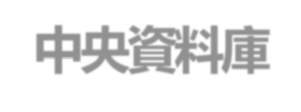 學生學習歷程檔案 紀錄模組
(國教署委託開發、直轄市 委託開發、各校自行開發)
教師
登錄 學生修習科目之學業成績
(課程諮詢教師：登錄課程諮詢紀錄)
認證 學生課程學習成果
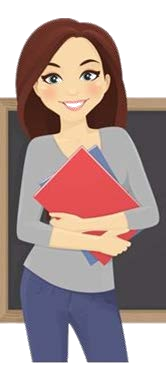 【註】
【註】學習歷程學校平臺之架構形式：
校務行政系統+ 學生學習歷程檔案紀錄模組
直接整合於校務行政系統
3
1.課程學習成果：有採計學分之科目/課程產出之作業、作品及其他學習成果(需任課老師認證)。其呈現形式多元，如作業、作品、成果報告、專題報告、時事心得、文字影音創作、圖像設計作品、小論文、文學評論、活動企劃書、展演紀錄、實習心得等。

學生「每學期」進行上傳，以對應該學期的修課課程。每學年由學生勾選至多6件，經由學校人員提交至中央資料庫。大學端參採至多3件。
課程學習成果呈現形式
1
學期綜整學習成果、專題報告
上課筆記
圖片、照片、影片
講義
考試卷
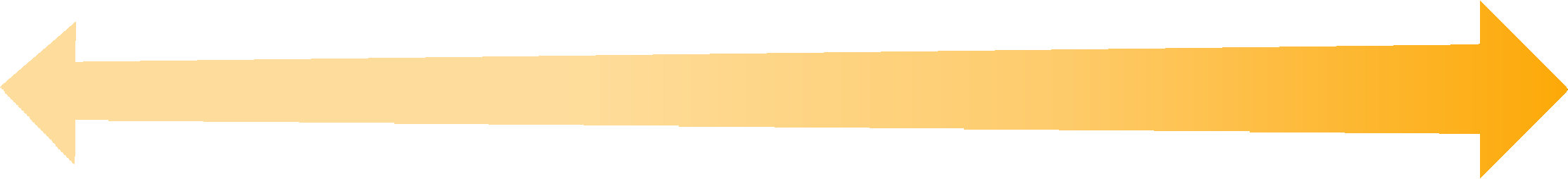 展現學習的特色亮點
習作
學習單、報告簡報
有特色的作業或成果報告
課程學習成果的形式
高中跟大學對於課程學習成果想像的差異
圖片、照	1 探究活動的	3 學期性的
專題研究
/科展
考試卷	學習單
統整成果
片、影片
紀錄與成果
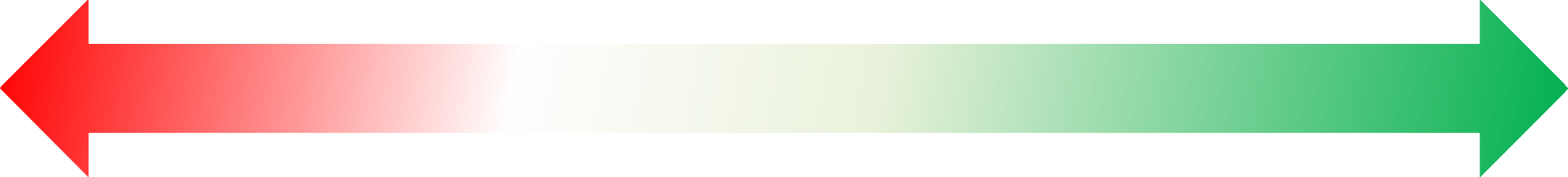 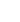 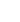 報告投影 片、海報
2 具個人特色或獨特性 的作業或報告
習作
講義
小論文
2.多元表現：彈性學習時間、團體活動時間及其他表現。 (不計學分,無須老師認證)彈性學習時間如自主學習、微課程、選手培訓、充實（增廣）/補強性教學或學校特色活動等；團體活動時間如班級活動、社團活動、學生自治活動、學生服務學習活動、週會或講座等；其他表現如志工服務、檢定證照等。學生「每學年」進行上傳，整個學年內皆可，件數不限。每學年由學生勾選至多10件，經由學校人員提交至中央資料庫。大學端參採上限為10件。
課程學習成果與多元表現完整流程
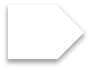 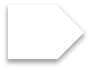 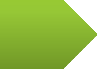 行政負責
教師負責
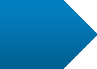 學生負責
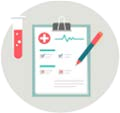 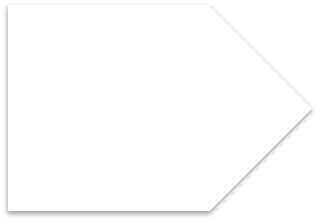 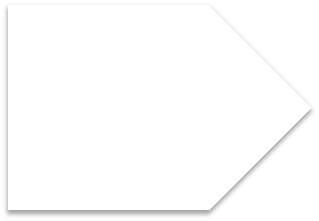 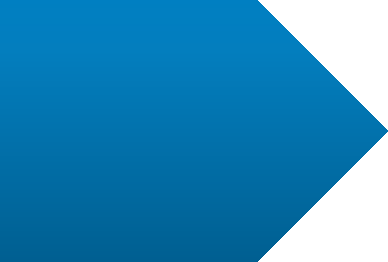 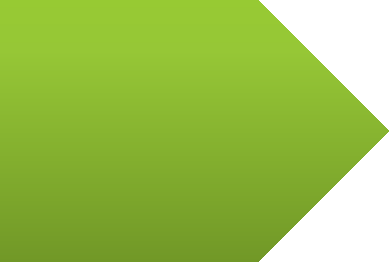 認證
提交
整理
上傳
勾選
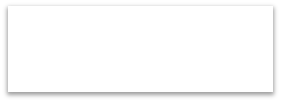 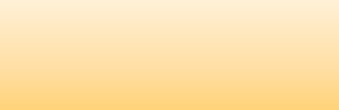 課程學習成果
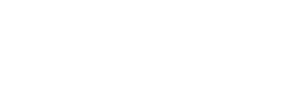 每學期完成
每學年完成
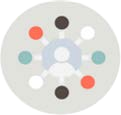 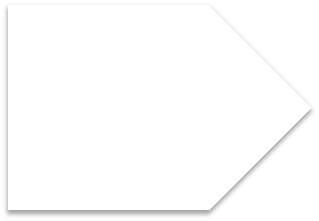 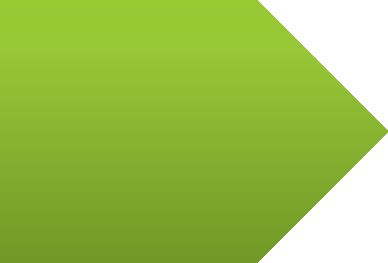 整理
上傳
勾選
提交
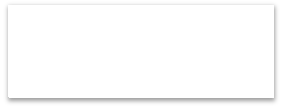 多元表現
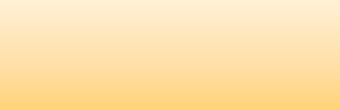 每學年完成
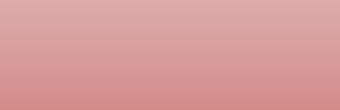 課程學習成果
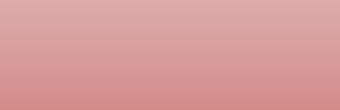 多元表現
每學年至多勾選
每學年至多勾選
10
6
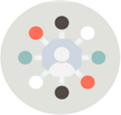 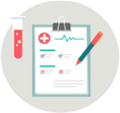 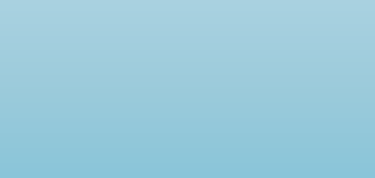 修習科目(具學分數)
作業作品或書面報告
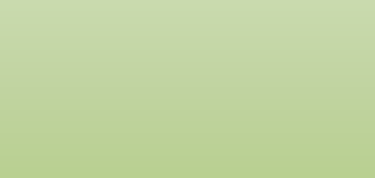 彈性學習時間、團體
活動時間及其他表現
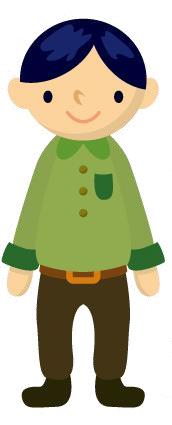 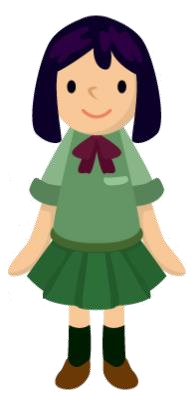 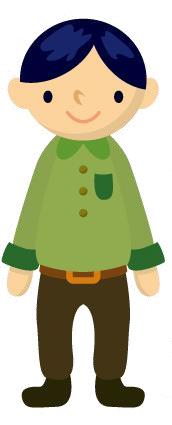 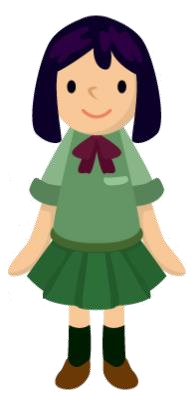 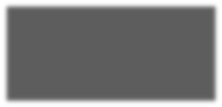 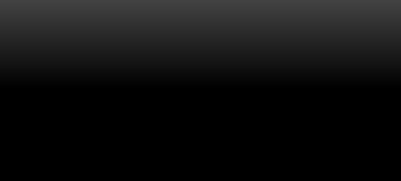 文件檔 4MB
影音檔 10MB
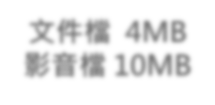 學生自己上傳

教師認證
學生自己上傳
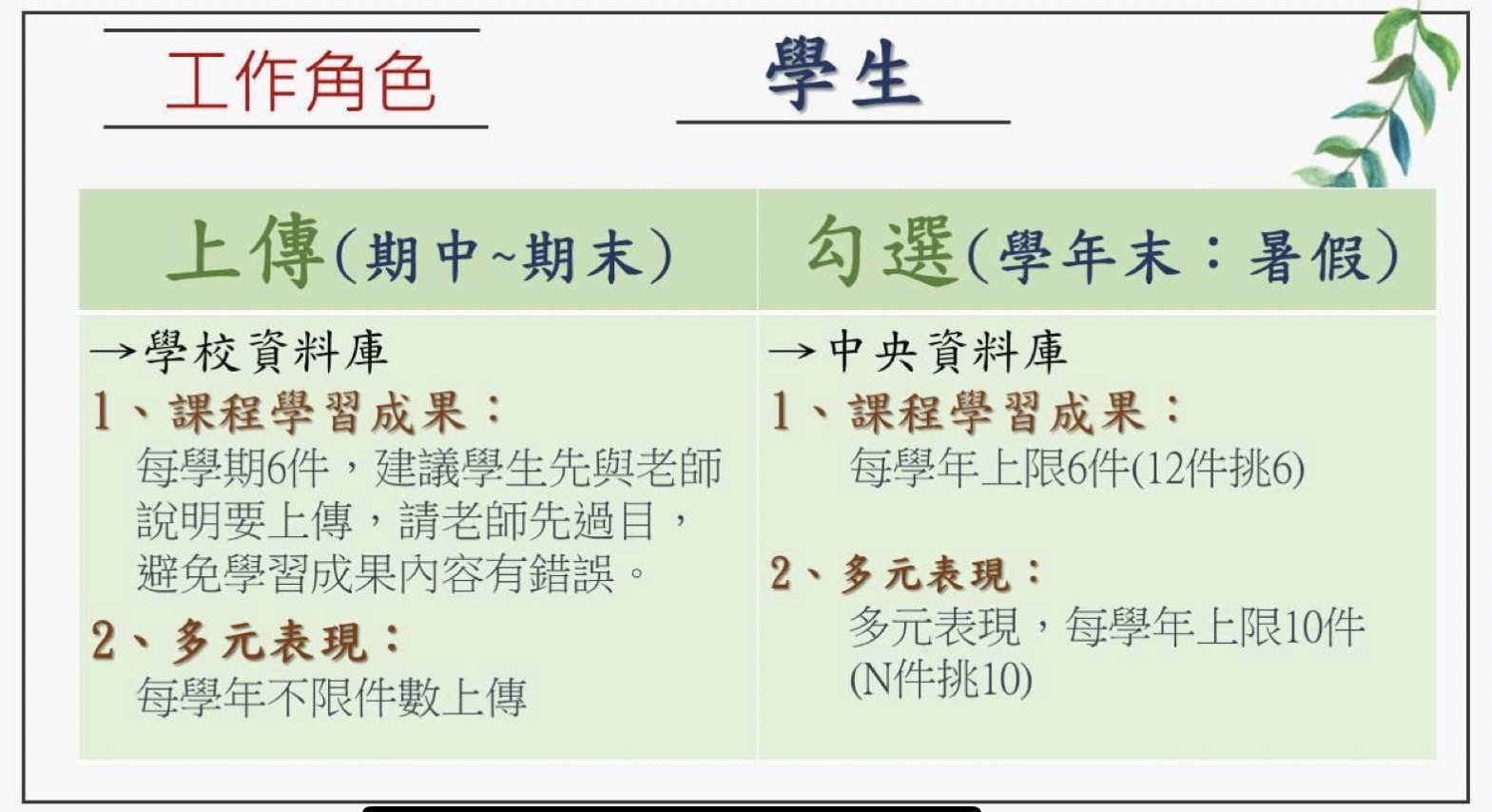 學習歷程檔案有哪些NG行為？
千萬不要做以下的事
只上傳投影片、作業或證書
100字簡述隨便寫
未寫心得或反思 頁數過多
給 QR code，不給連結
1
2
3
4
5
課程學習成果建議處理原則1
每件課程學習成果上傳學習歷程檔案學校平臺時，請宣導學生務必在系統提供的「簡述」文字欄位中，填寫該項課程學習成果之特色，以利記錄學習過程與心得。
學習歷程檔案是為了記錄學生學習軌跡，課程學習成果是學生修習科目之任課教師上課指派的作業、作品或成果報告等，請勿過度包裝，應由學生依上課所學據實呈現，且勿為了拍攝照片或影片而影響教師教學進度。
課程學習成果建議處理原則2
學生若將課程學習成果以影音檔案呈現時，請提醒學生可能發生影片無法播放或存取權限異動等問題。
專題實作、專題報告等課程學習成果如為學生分組合作之作品，建議在封面以分工表來呈現每位學生對於該作品之貢獻度。
技能檢定或競賽非屬學校課程計畫開設學分之教學科目，請勿將技能檢定或競賽成果作為課程學習成果，學生參加技能檢定或競賽可列入多元表現
課程學習成果若教師認證不通過，學生可以刪除，修改後重新上傳。但若老師認證完畢時已超過上傳截止日期，學生將無法重新上傳。同學請盡快上傳檔案，若一直沒有被認證並發佈，務必找老師確認。
上傳檔案時須注意事項 1
課程學習成果內容須為課程產出以及沒有抄襲剽竊疑慮，若成果與課程內容無關或有抄襲剽竊疑慮，請認證為不通過。若有需要可請學生至雄中首頁新課綱專區學習歷程檔案專區下載「未抄襲切結書」附上。
上傳檔案時須注意事項 2
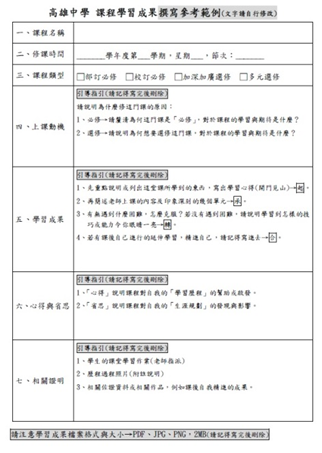 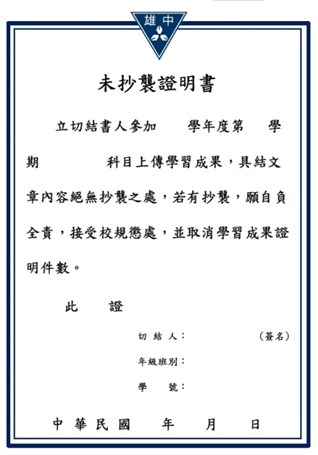 校內宣導及相關資料，已掛載於雄中首頁「新課綱專區」https://affairs.kh.edu.tw/5287，若有需要，請自行下載或掃描右側Qrcode進入觀看
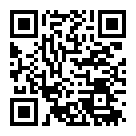 我是課程諮詢教師：OO科  OOO今天的團體諮詢及選課說明到此結束，請各位同學一定要記得掃右方的QRCODE做回饋單，謝謝!問卷最後，有關選課是否需要協助，若無問題，請同學務必勾選「否，目前無需協助」              （有問題請現在提出）
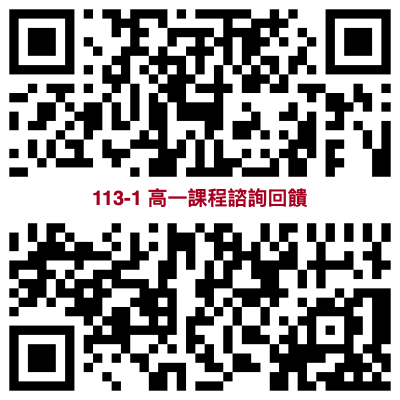